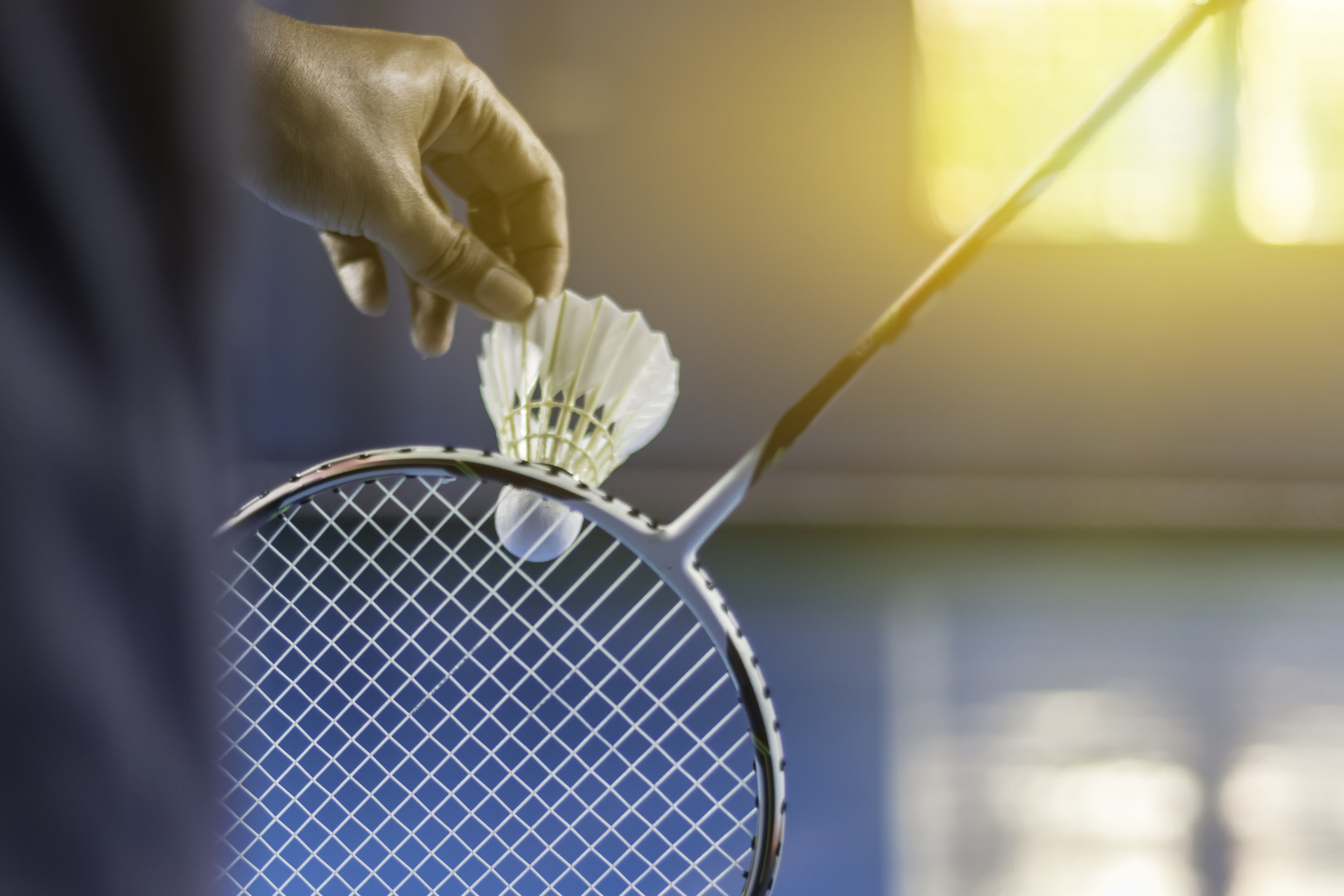 BADMINTON
zasady gry
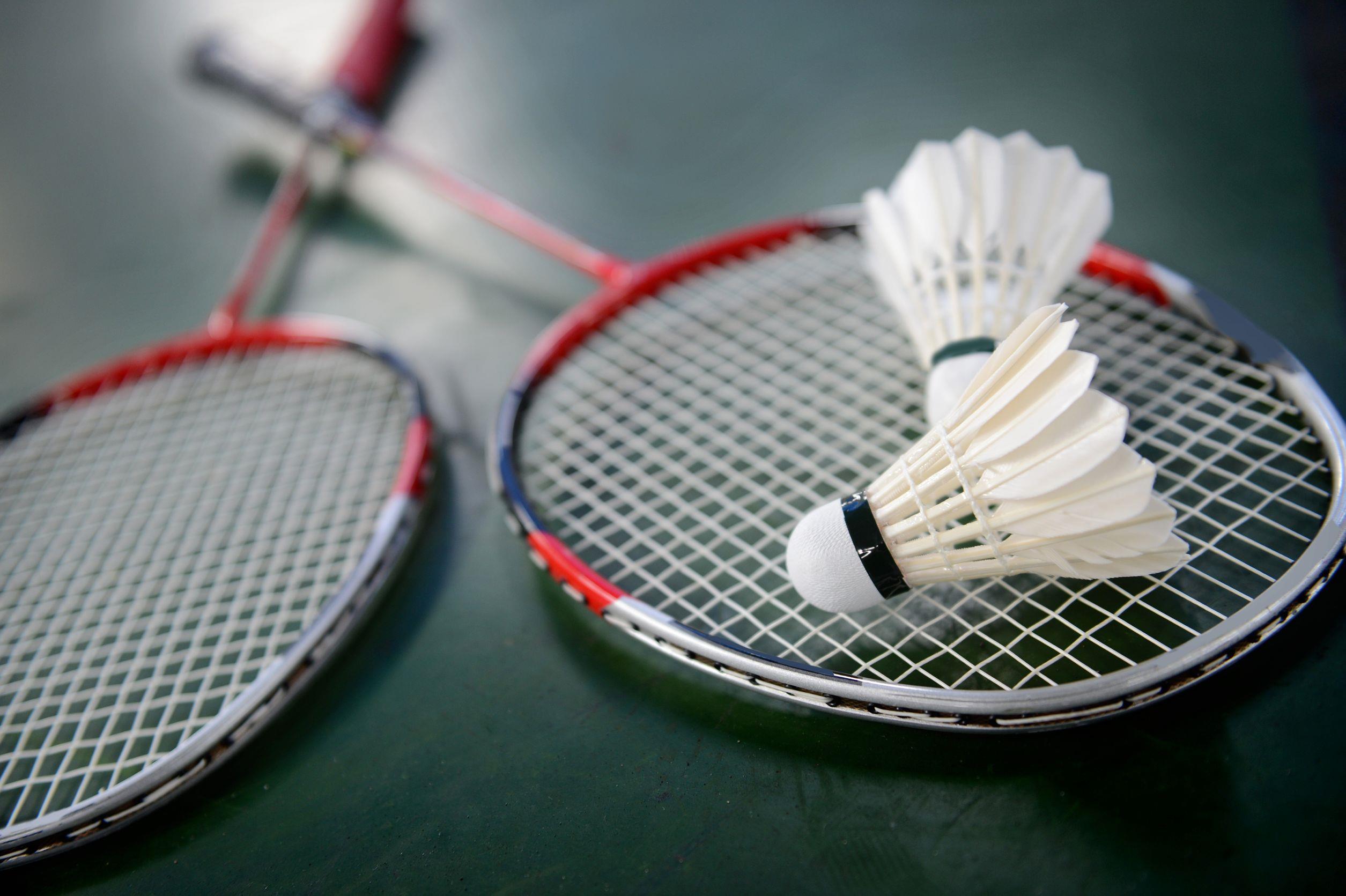 W badmintonie gra się do dwóch wygranych setów do 21 punktów. Przy stanie 1:1 w setach rozgrywa się trzeciego seta również do 21 punktów. Przy wyniku 20:20 gra się do dwóch punktów przewagi, ale jeżeli jest 29:29, osoba która zdobędzie 30 punkt wygrywa seta.
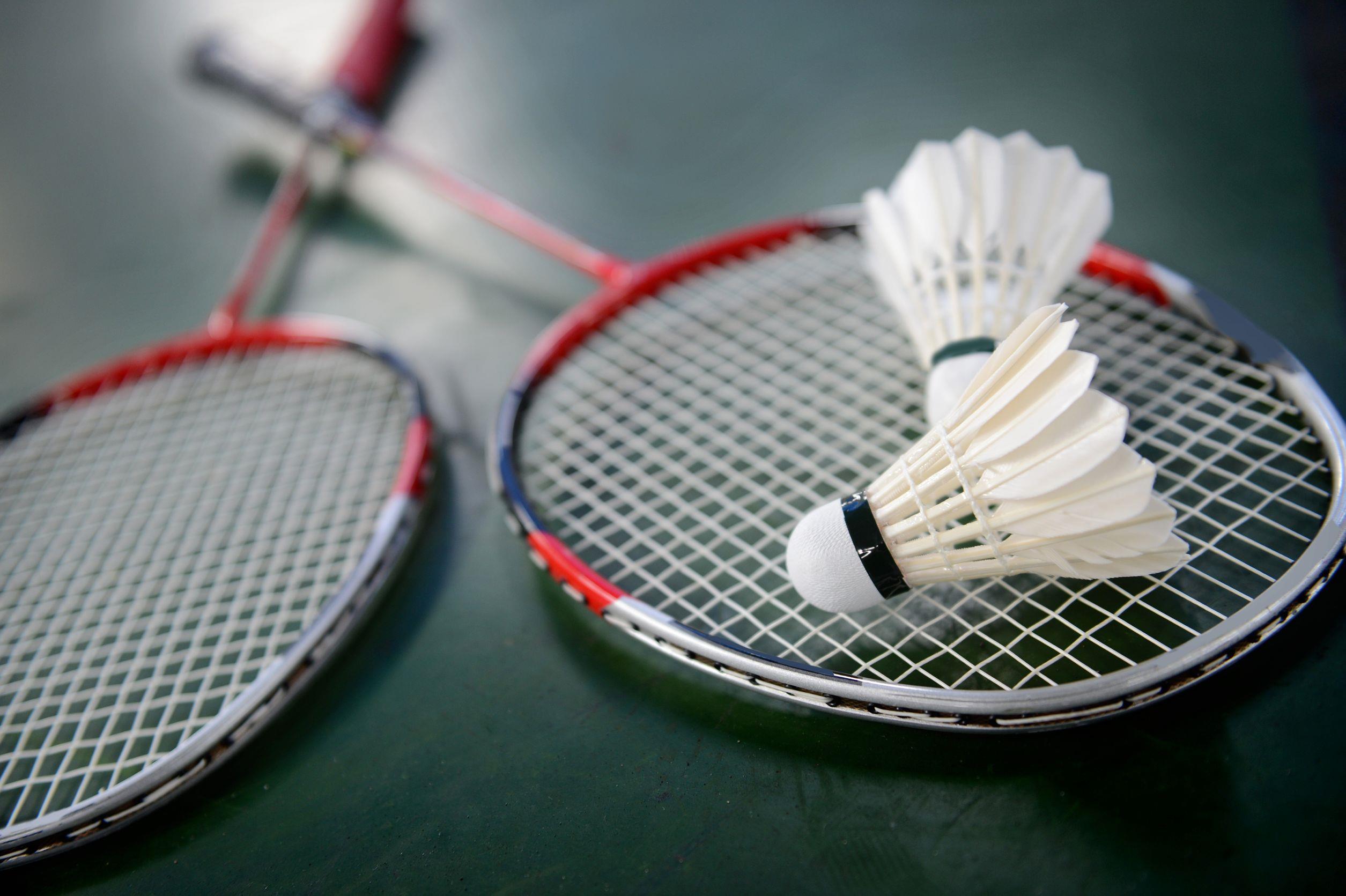 Kort do badmintona jest w kształcie prostokąta o wymiarach 13,40 na 6,10 metra.
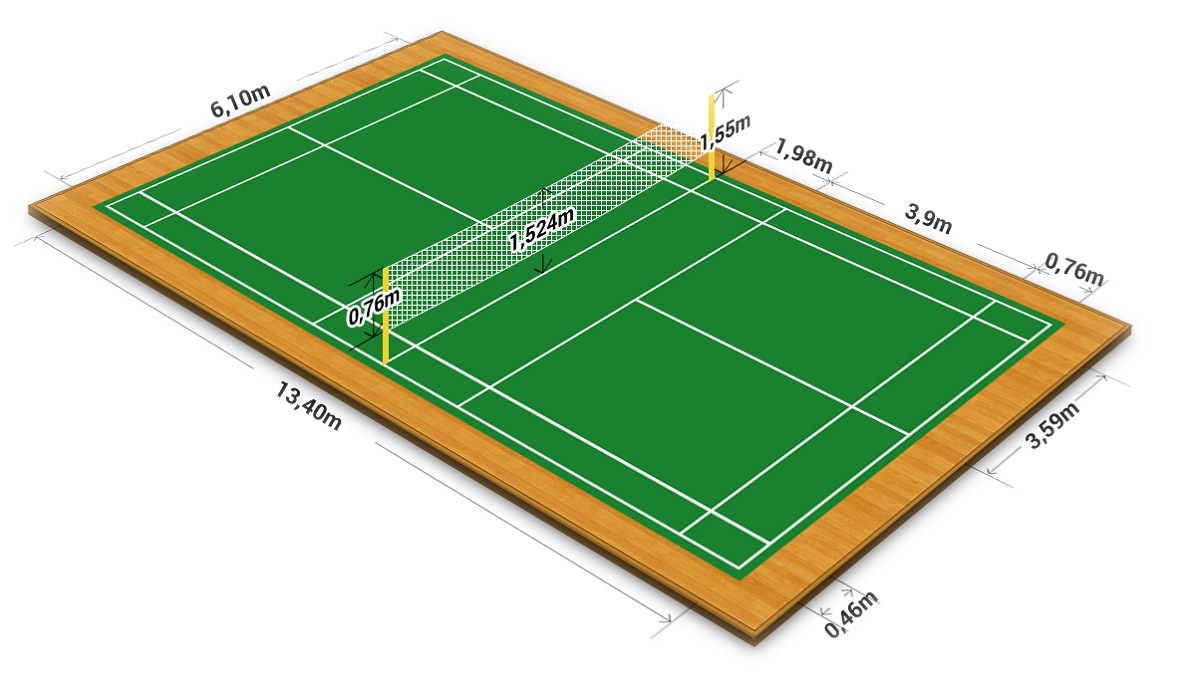 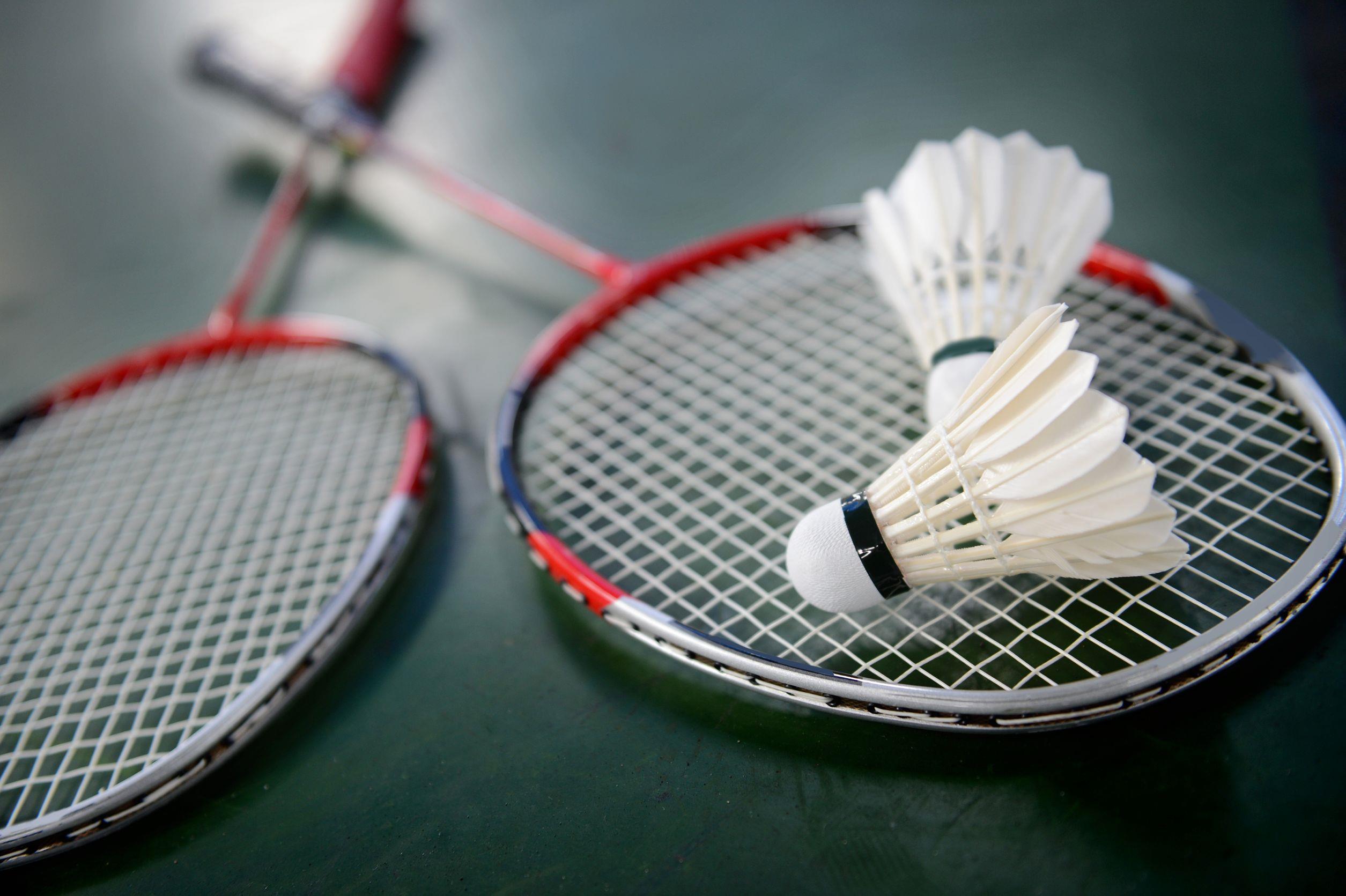 Górne brzegi siatki powinny być zawieszone na wysokości 155 cm, natomiast na środku kortu górny brzeg siatki powinien znajdować się na wysokości 152 cm.
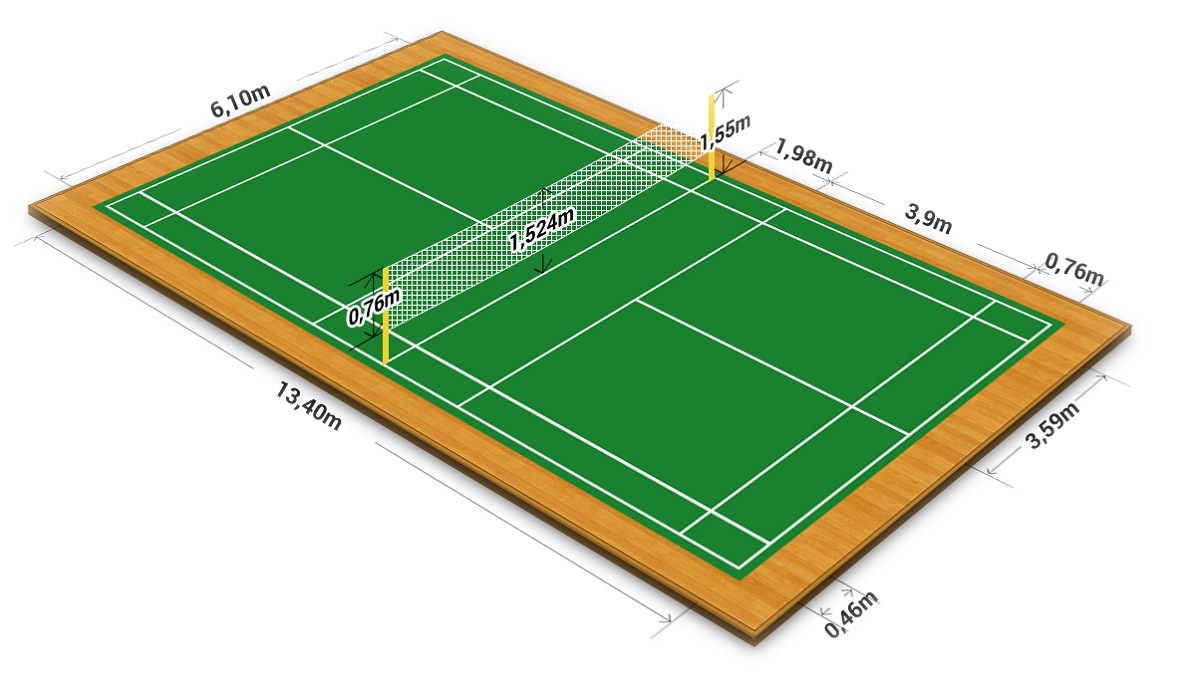 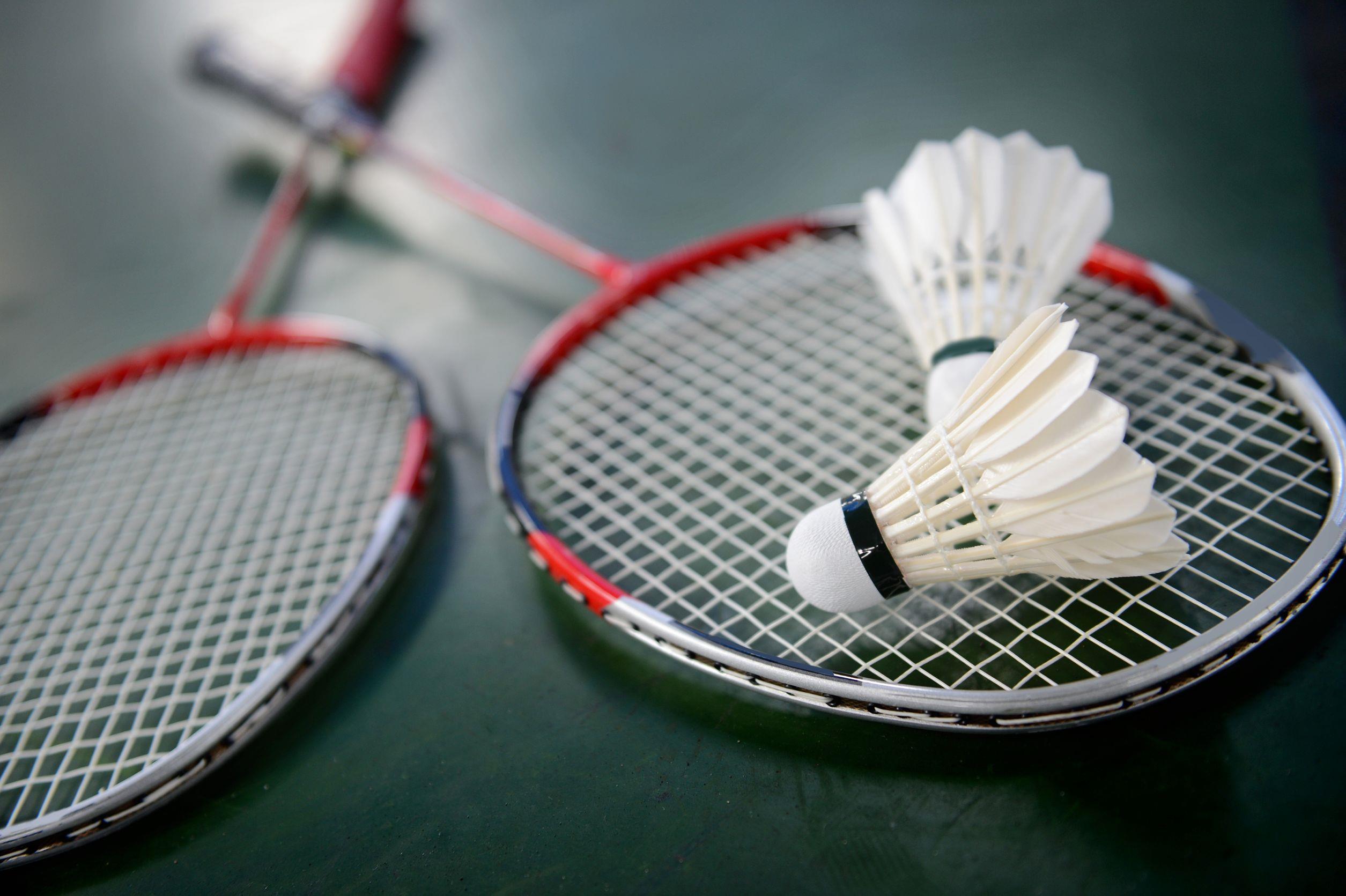 Boisko do gier podwójnych obejmuje cały kort, w grach pojedynczych wyłączone są boczne korytarze. Pole serwisowe w grze podwójnej obejmuje połówkę kortu bez pola przy siatce i tylnego korytarza. Pole serwisowe w singlu obejmuję połówkę kortu bez pola czy siatce i bocznego korytarza
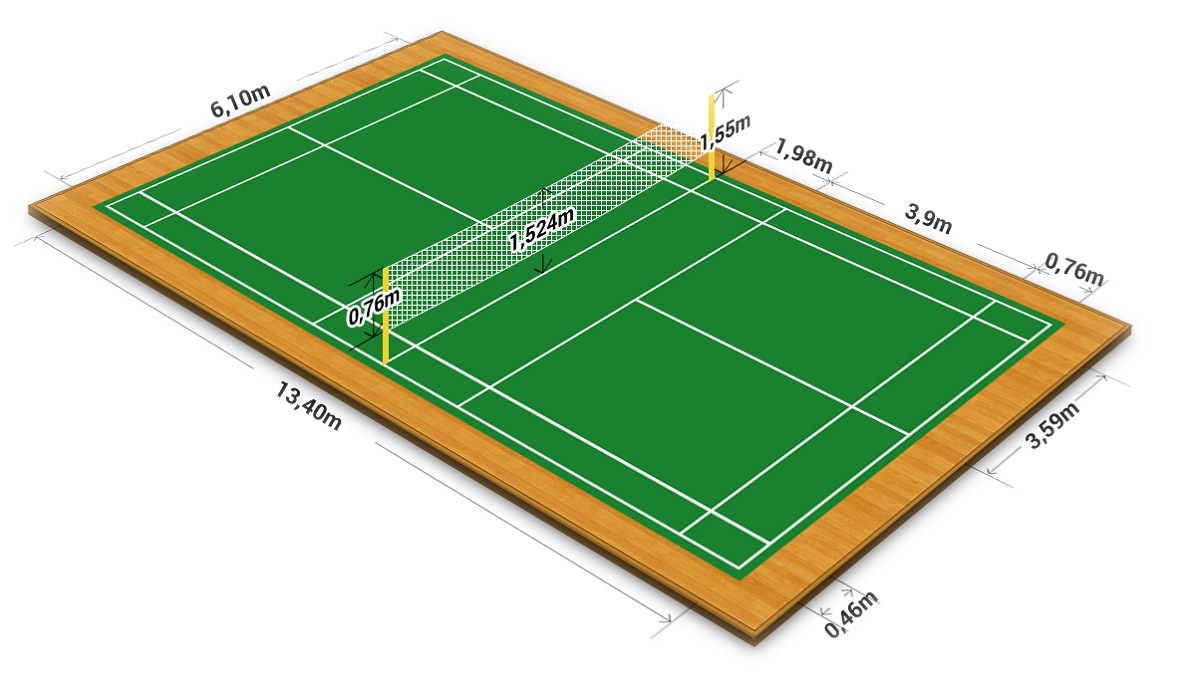 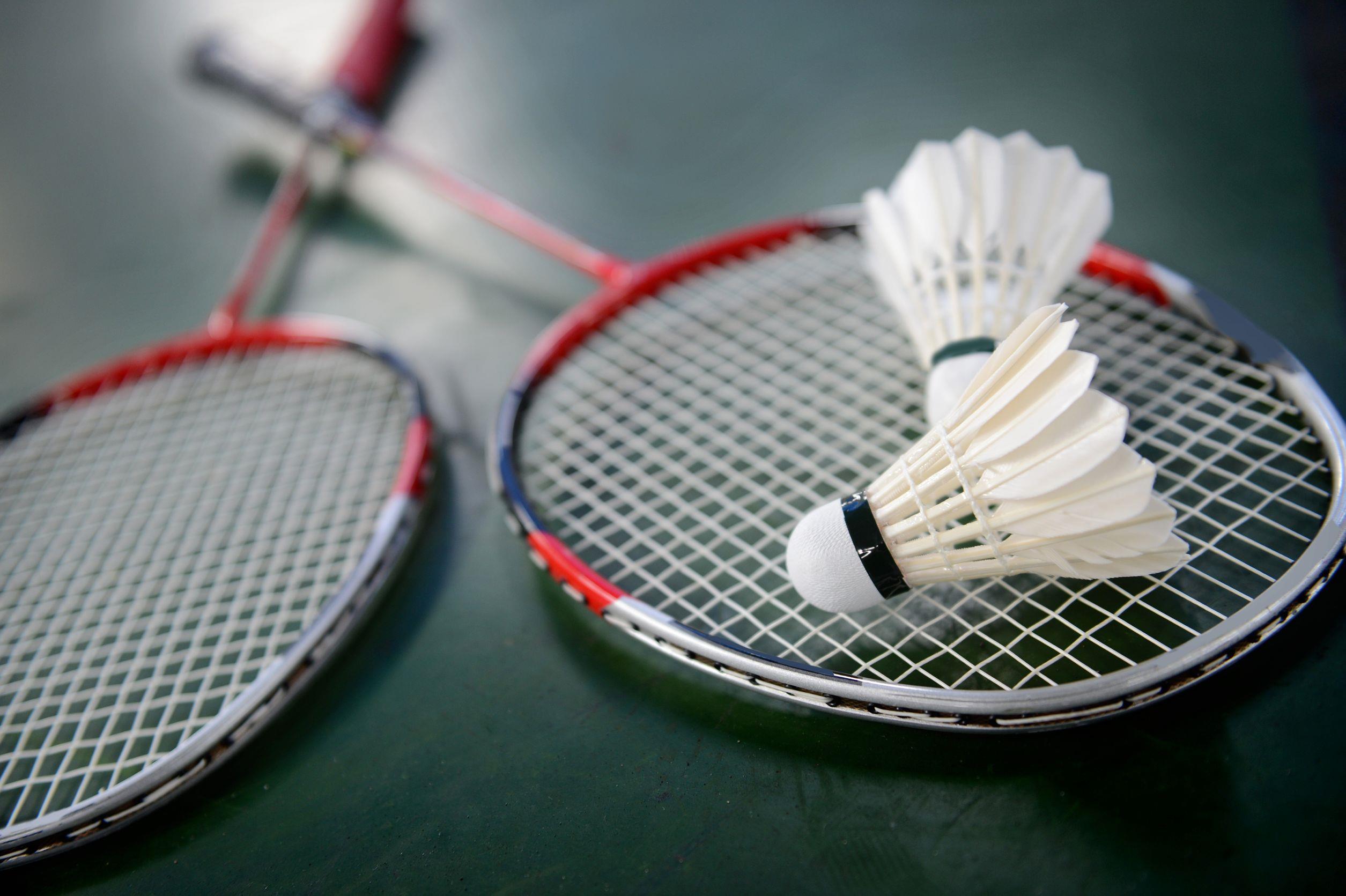 W badmintonie serwujemy: zawsze po przekątnej kortu - jak mamy parzystą liczbę punktów to z prawej strony, jak nie parzystą to z lewej strony, oraz od dołu - lotka podczas uderzenia powinna być poniżej talii. Możemy serwować zarówno z forehandu jak i z backhandu. Nietrafienie przez serwującego w lotkę powoduje stratę serwu. Z wyjątkiem pierwszego serwu w 1. secie zawsze serwuje ten, kto zdobył poprzedni punkt.
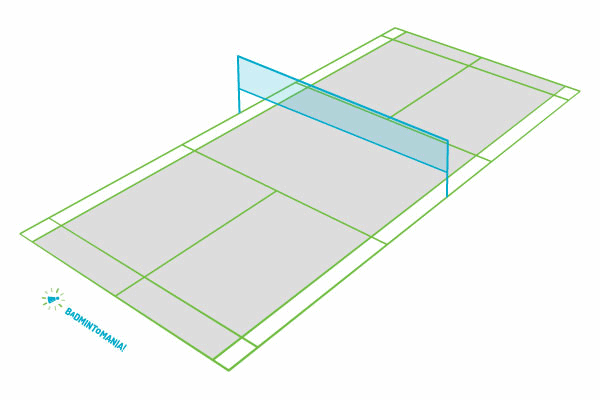 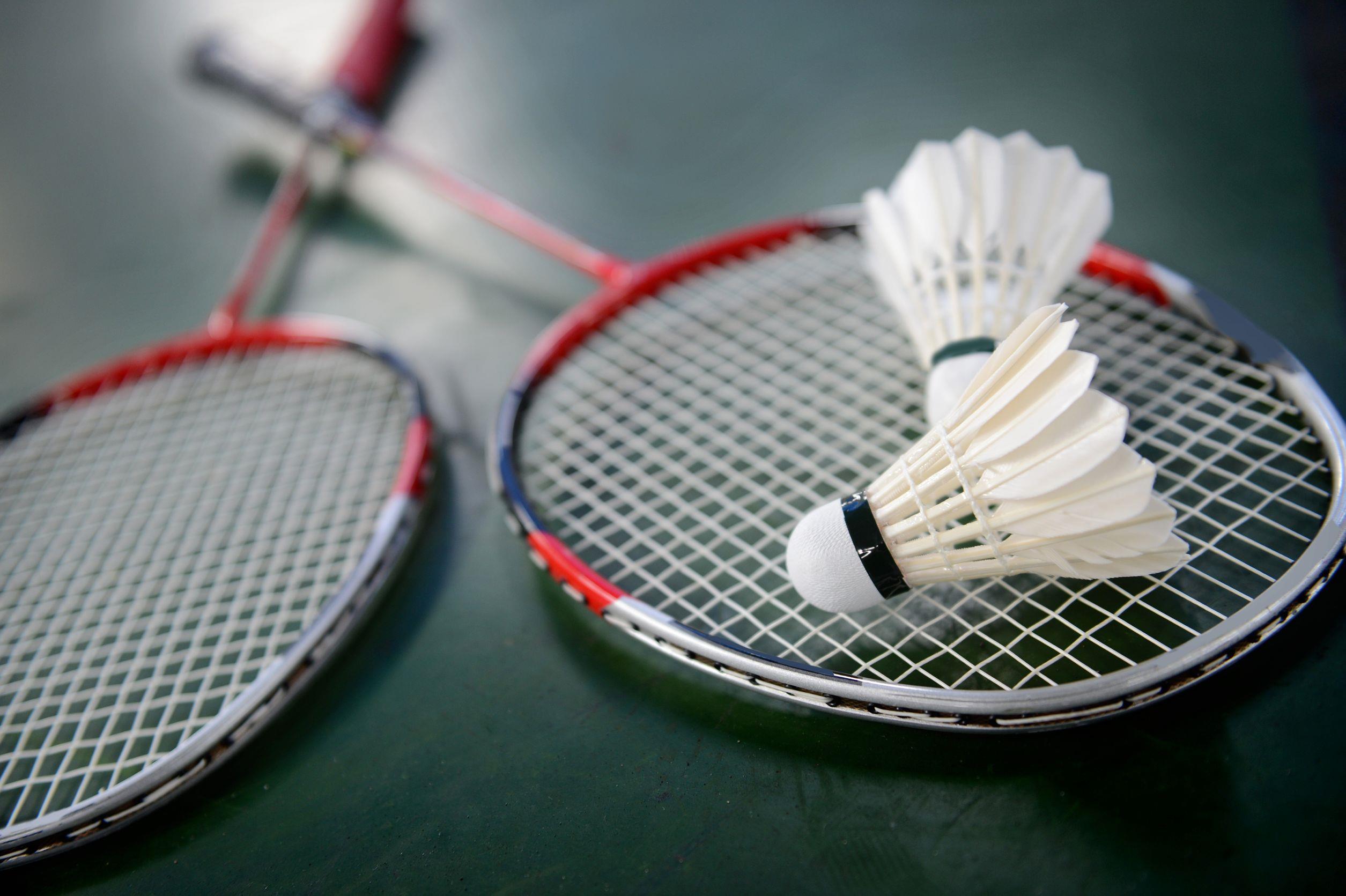 Na początku meczu odbywa się losowanie. Zwycięzca losowania ma do wyboru: serwis, odbiór lub stronę kortu. W kolejnym secie serwuje jako pierwsza osoba, która wygrała poprzedniego seta.
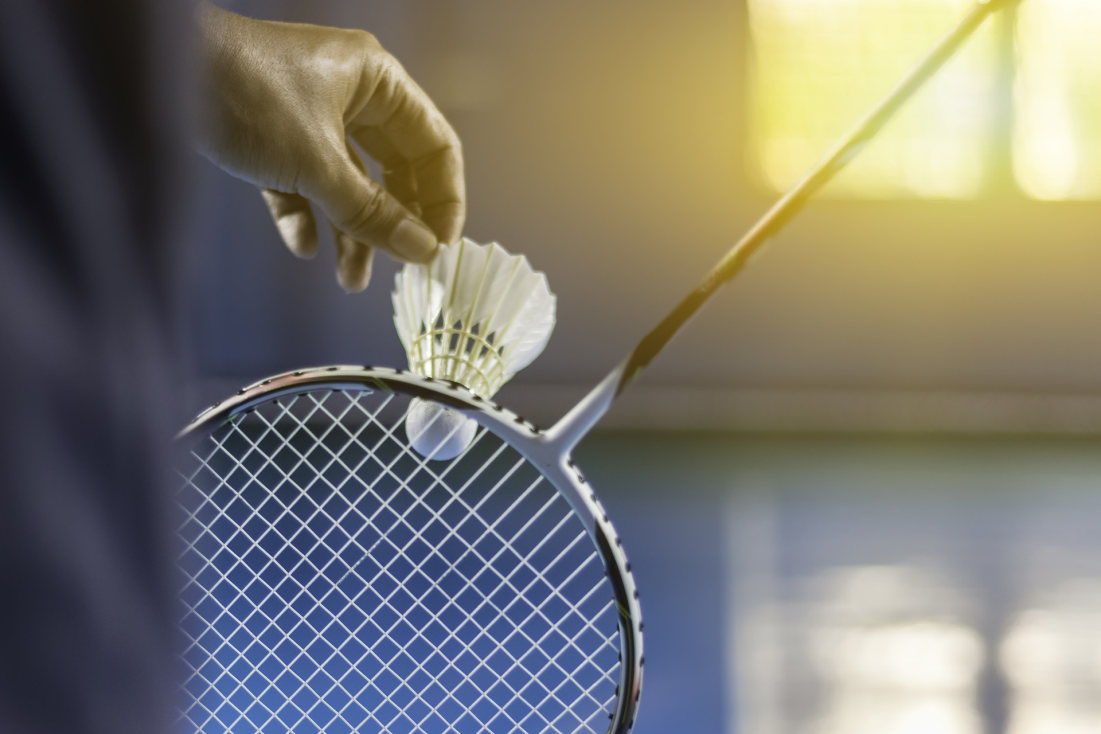 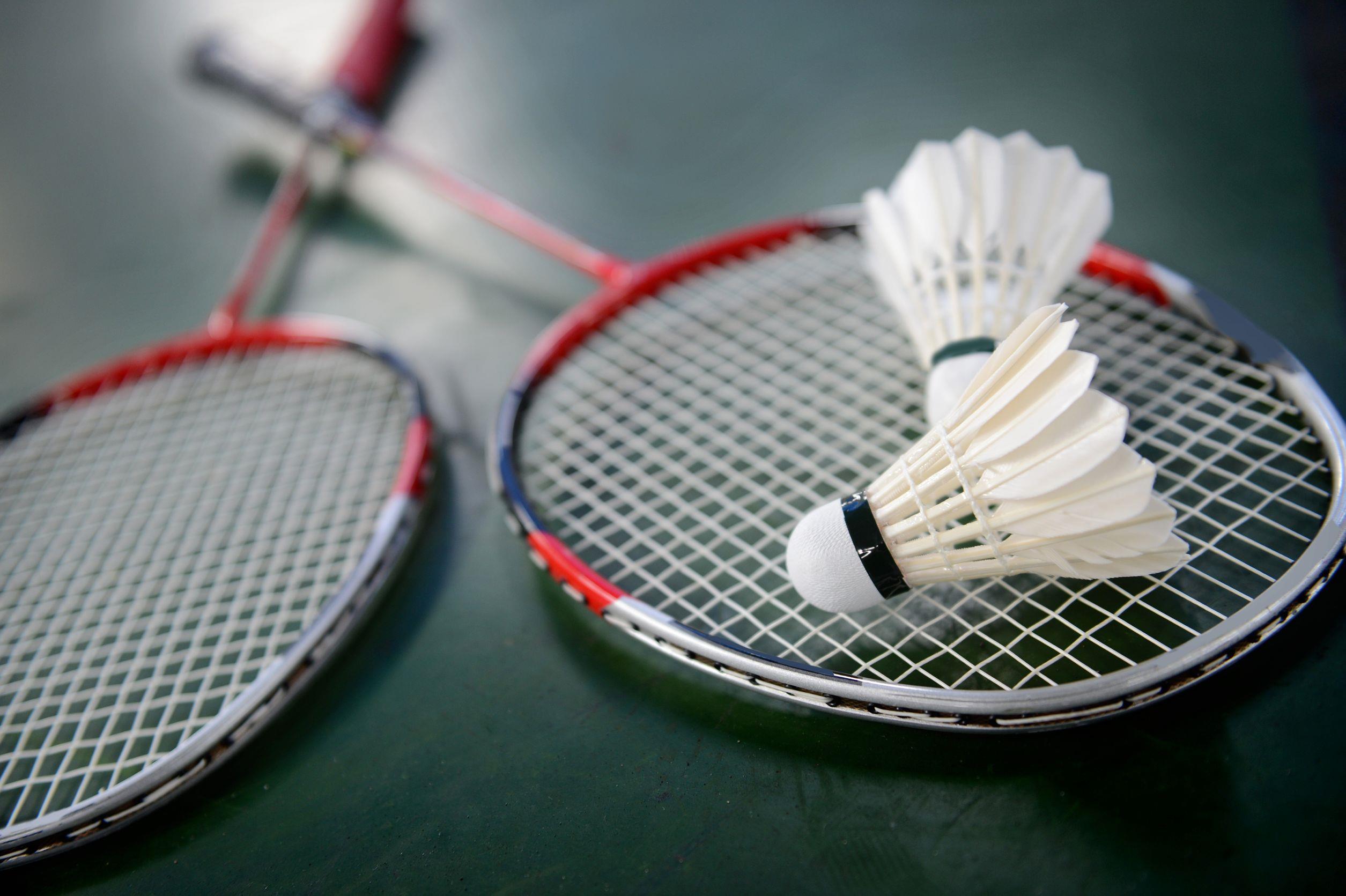 Nie, ma powtórek przy tzw. "netach". Jeżeli lotka wpada w boisko po dotknięciu siatki jest to punkt dla serwującego, jeżeli lotka nie przejdzie przez siatkę albo wpadnie w out, to punkt jest dla odbierającego.
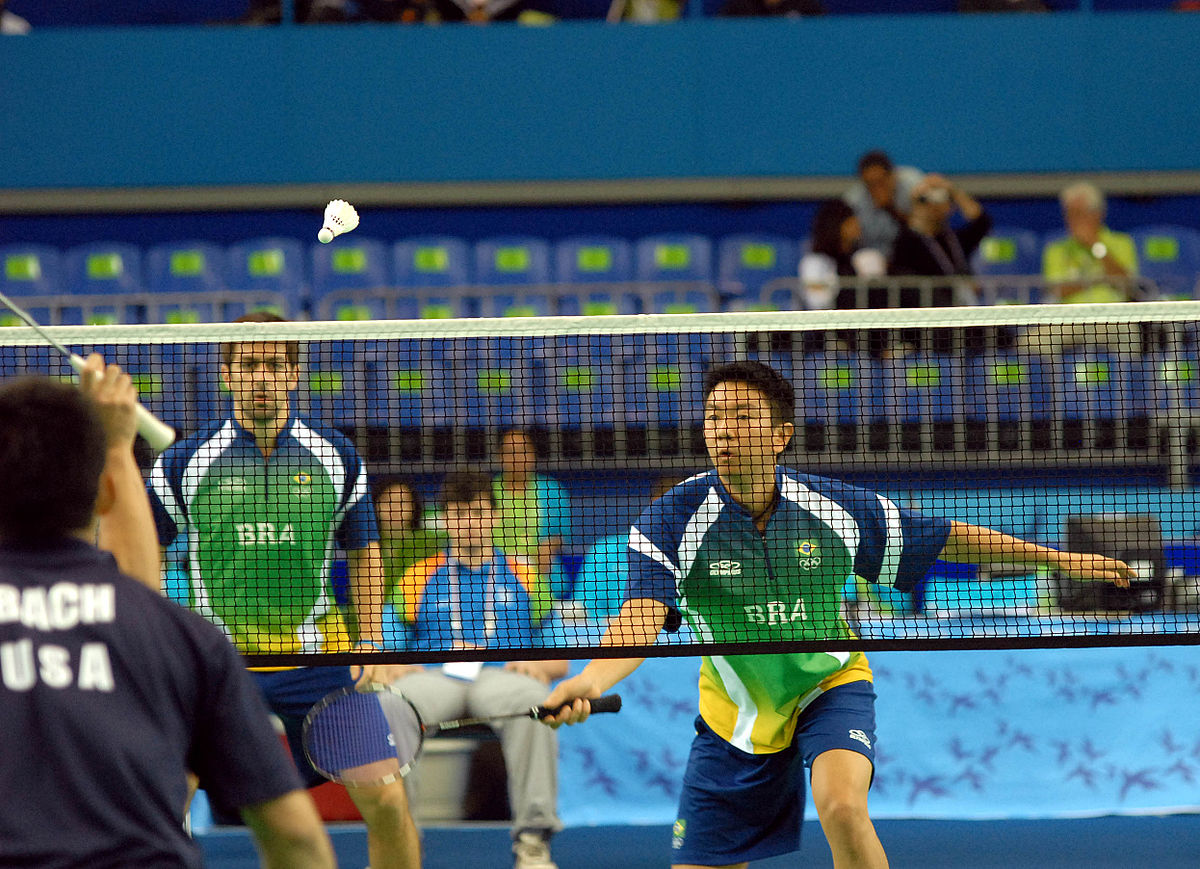 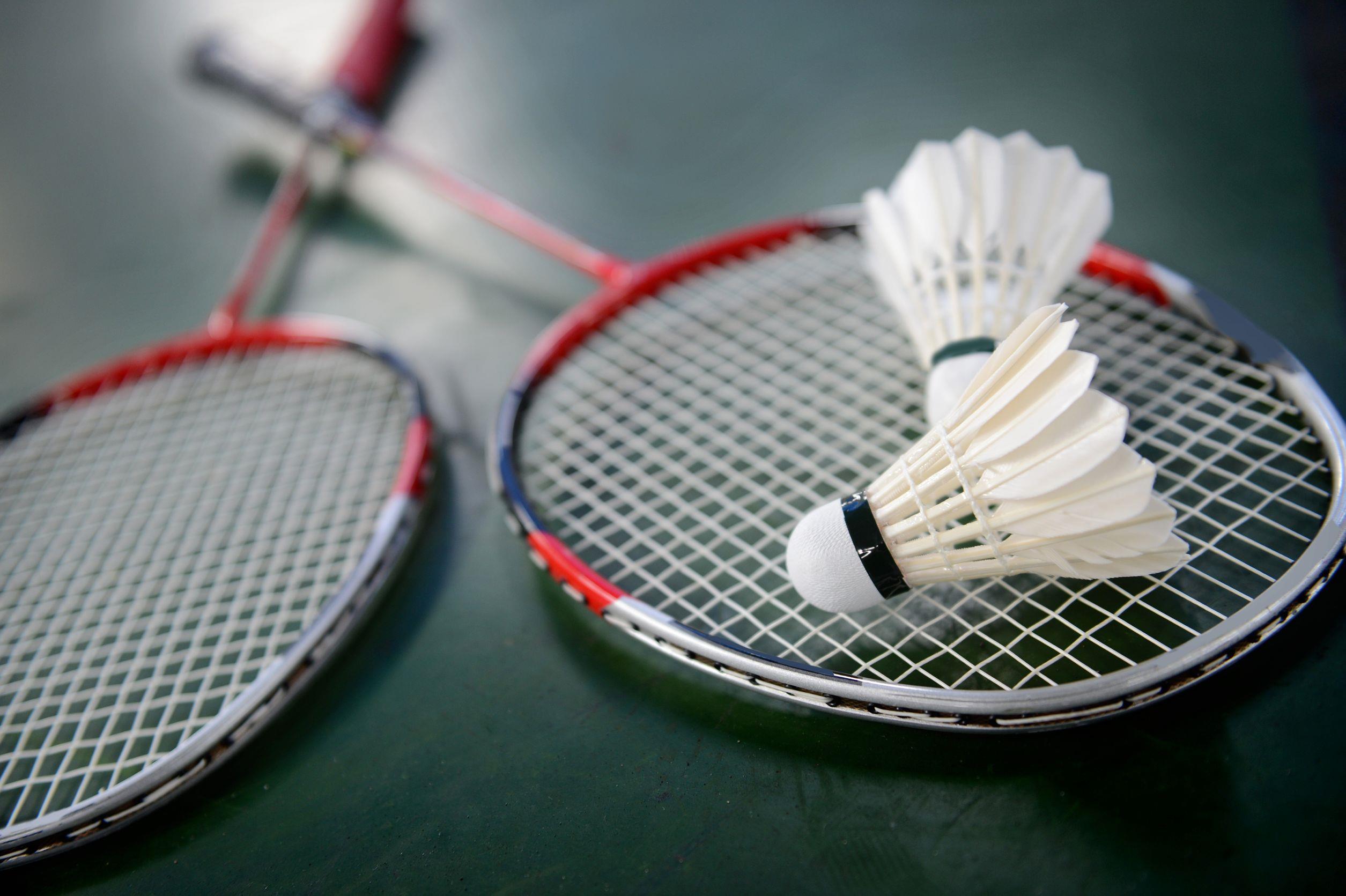 Jeżeli lotka dotknie jakiegoś obiektu spoza kortu jest to błędem i oznacza stratę punktu.
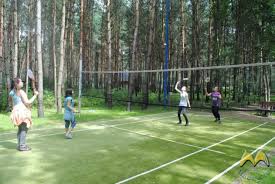 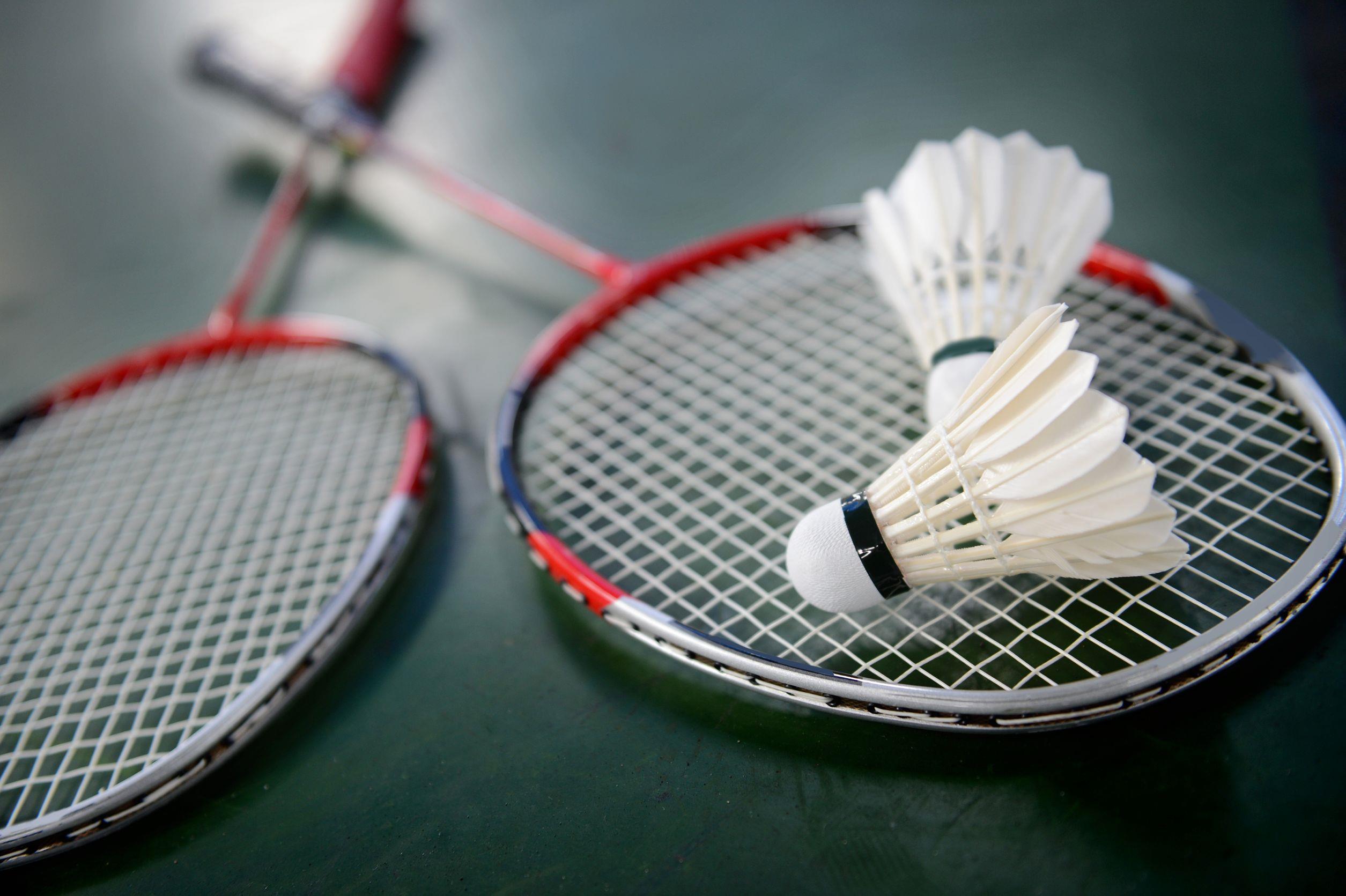 Nie można przełożyć rakiety w momencie uderzenia lotki, ale można odprowadzić lotkę rakietę ponad siatką po uderzeniu nie przeszkadzając przeciwnikowi.
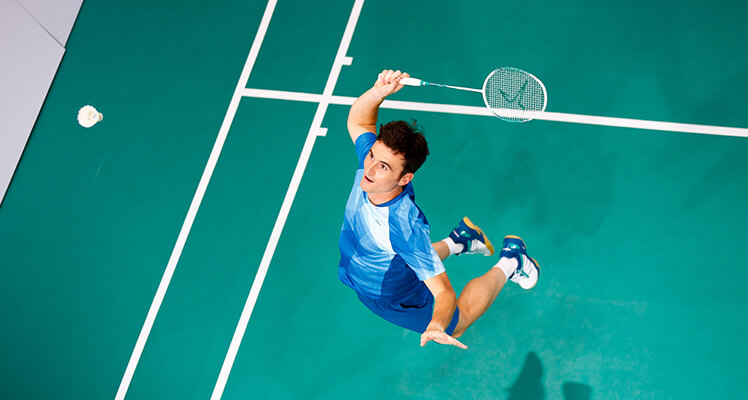 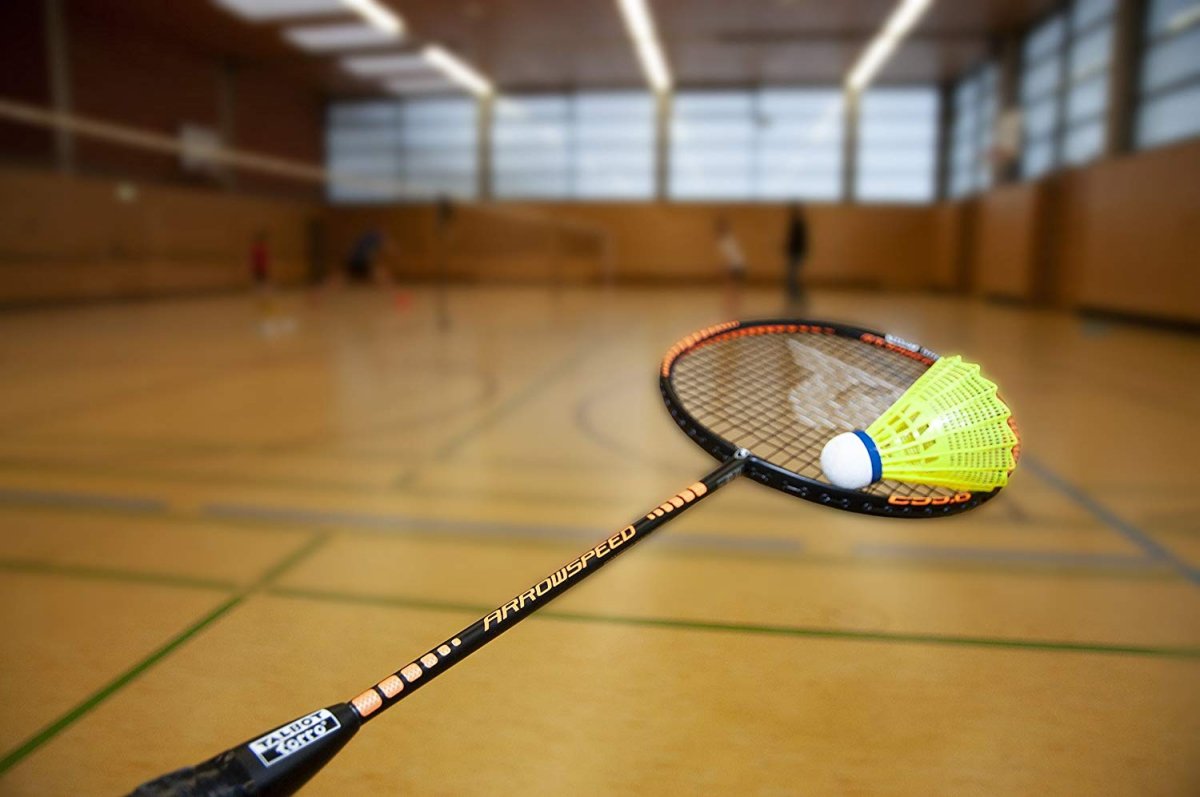 Więcej:
Podstawy uderzenia BACKHAND z tyłu kortu
https://www.youtube.com/watch?v=mKH2HCxuZiM



Triki z lotką
https://www.youtube.com/watch?v=XEhjW2ieZ1Y